Service en ligne orientation

Comment demander sa voie d’orientation après la 3e ?

Dialogue avec le conseil de classe
2023-2024
Se connecter au service en ligne Orientation

Compatible avec tous types de supports, tablettes,    smartphones, ordinateurs

Accès avec l’adresse unique teleservices.education.gouv.fr
XX/XX/XXXX
Se connecter au service en ligne Orientation
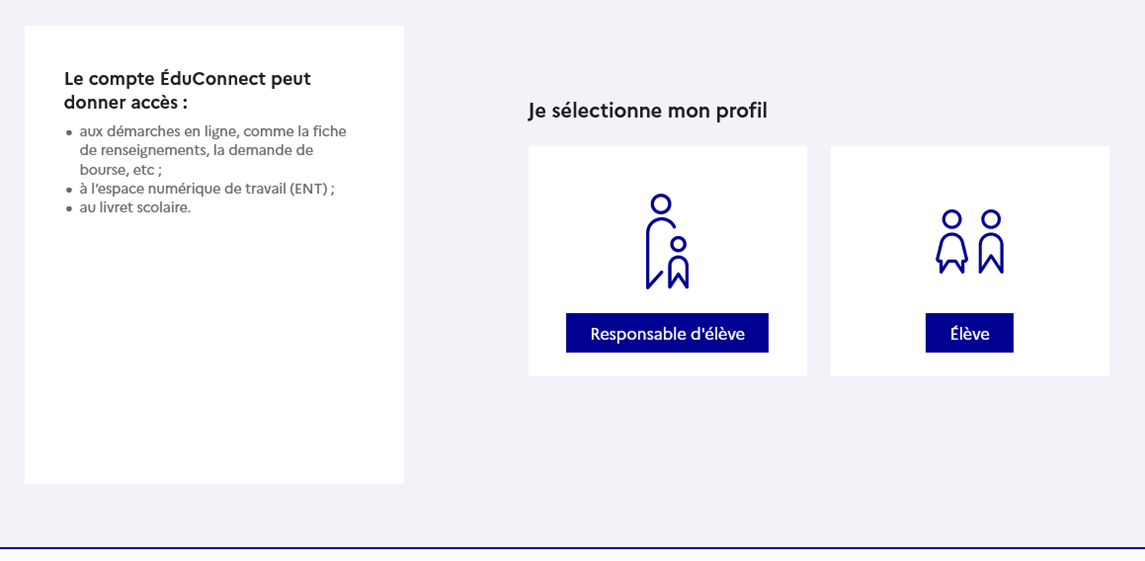 Le compte du représentant légal permet de formuler les choix et de répondre aux propositions d’orientation.
Le compte de l’élève permet de lire ce que le représentant légal a complété.
2023-2024
Se connecter au service en ligne Orientation
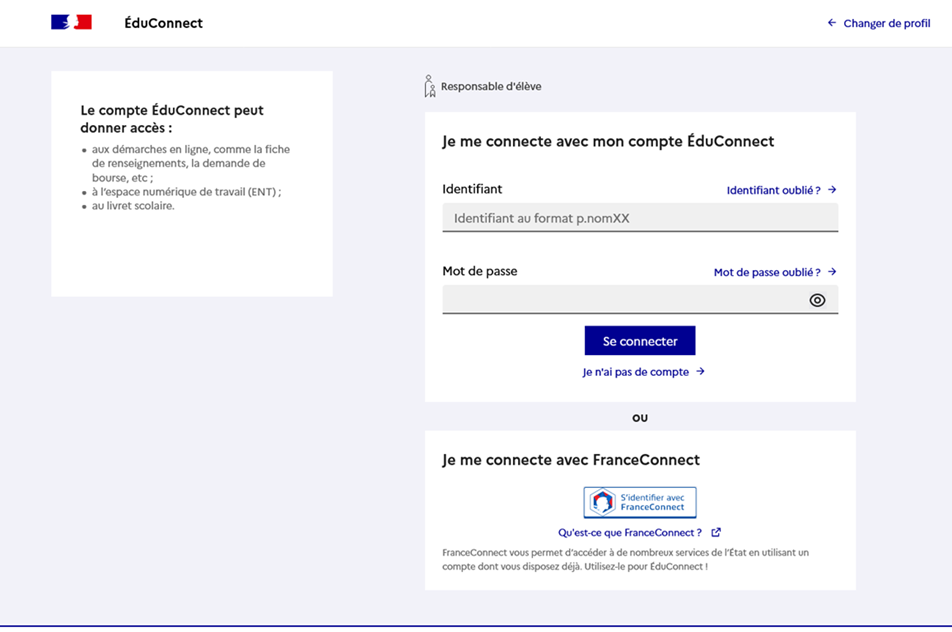 Se connecter avec mon compte ÉduConnect, l’identifiant et le mot de passe transmis par le chef d’établissement.
2023-2024
Se connecter au service en ligne Orientation
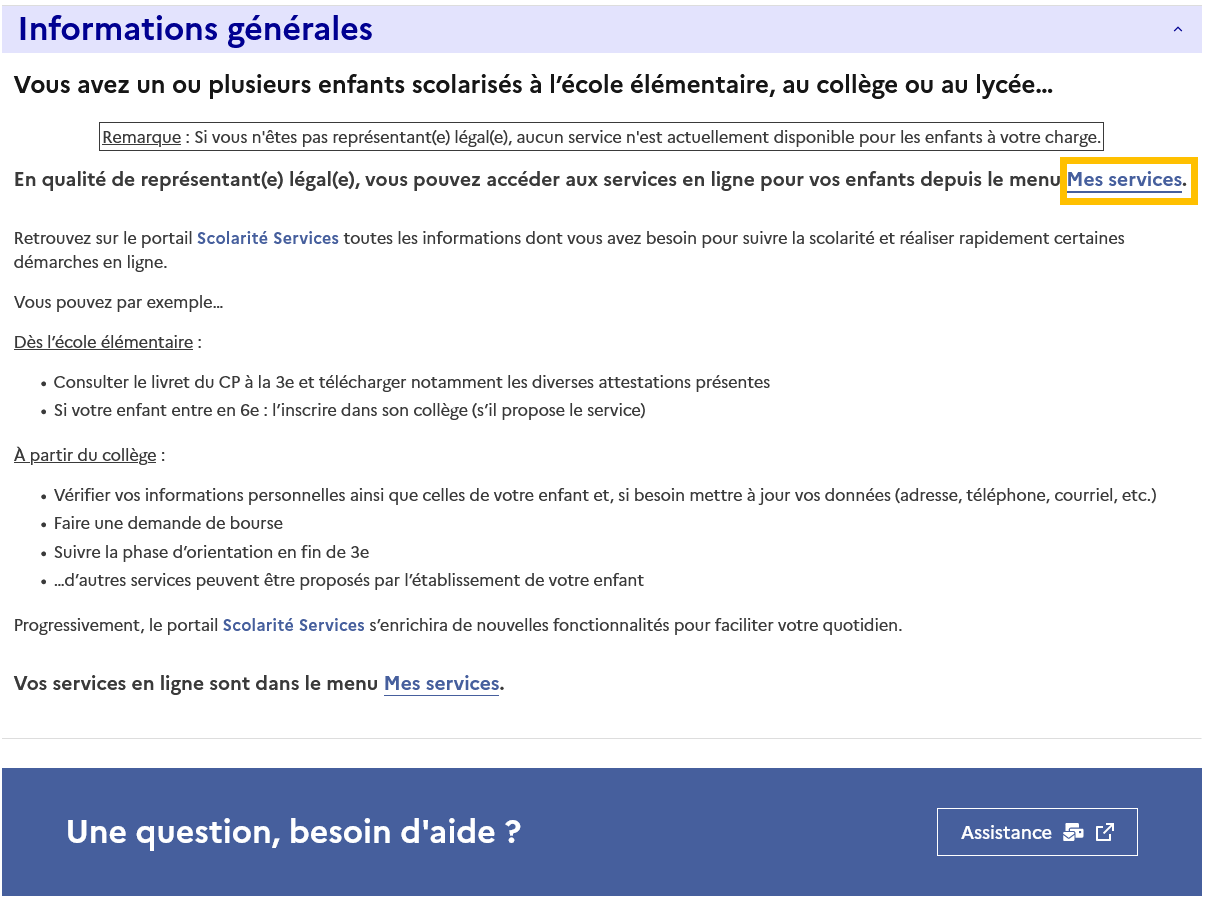 Accès aux services en ligne dans le menu Mes services.
2023-2024
Se connecter au service en ligne Orientation
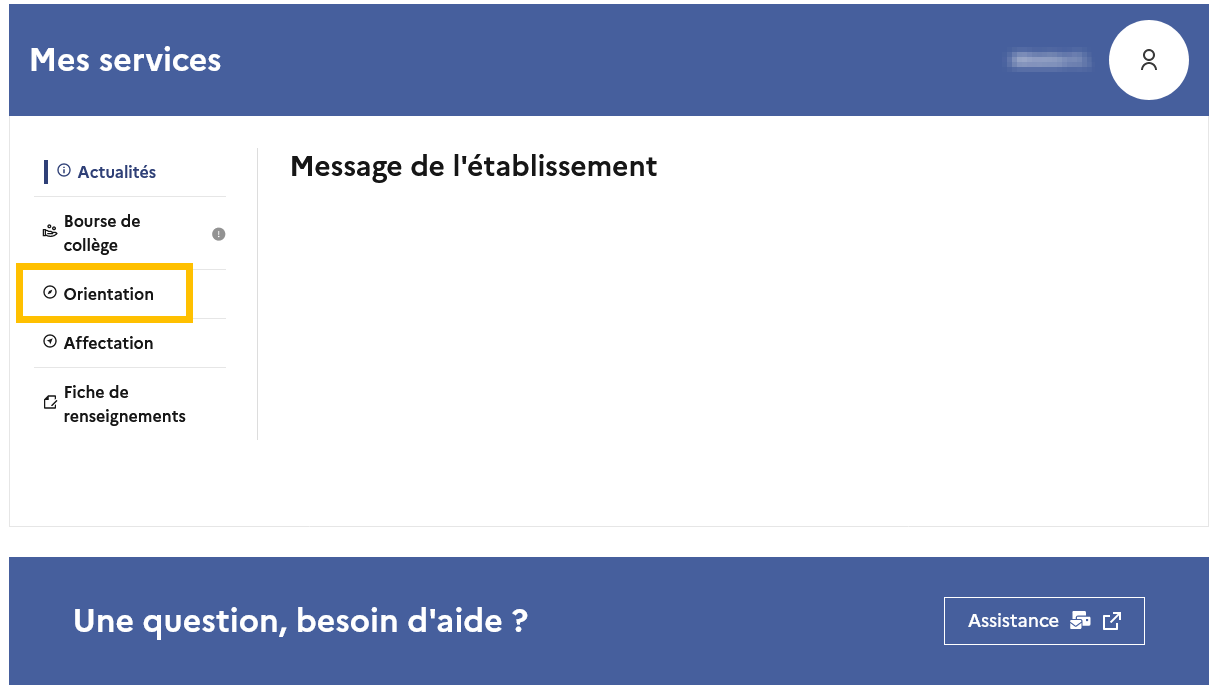 Sur la page d’accueil de Scolarité services choisir Orientation à partir de la date indiquée par le chef d’établissement.
2023-2024
Se connecter au service en ligne Orientation
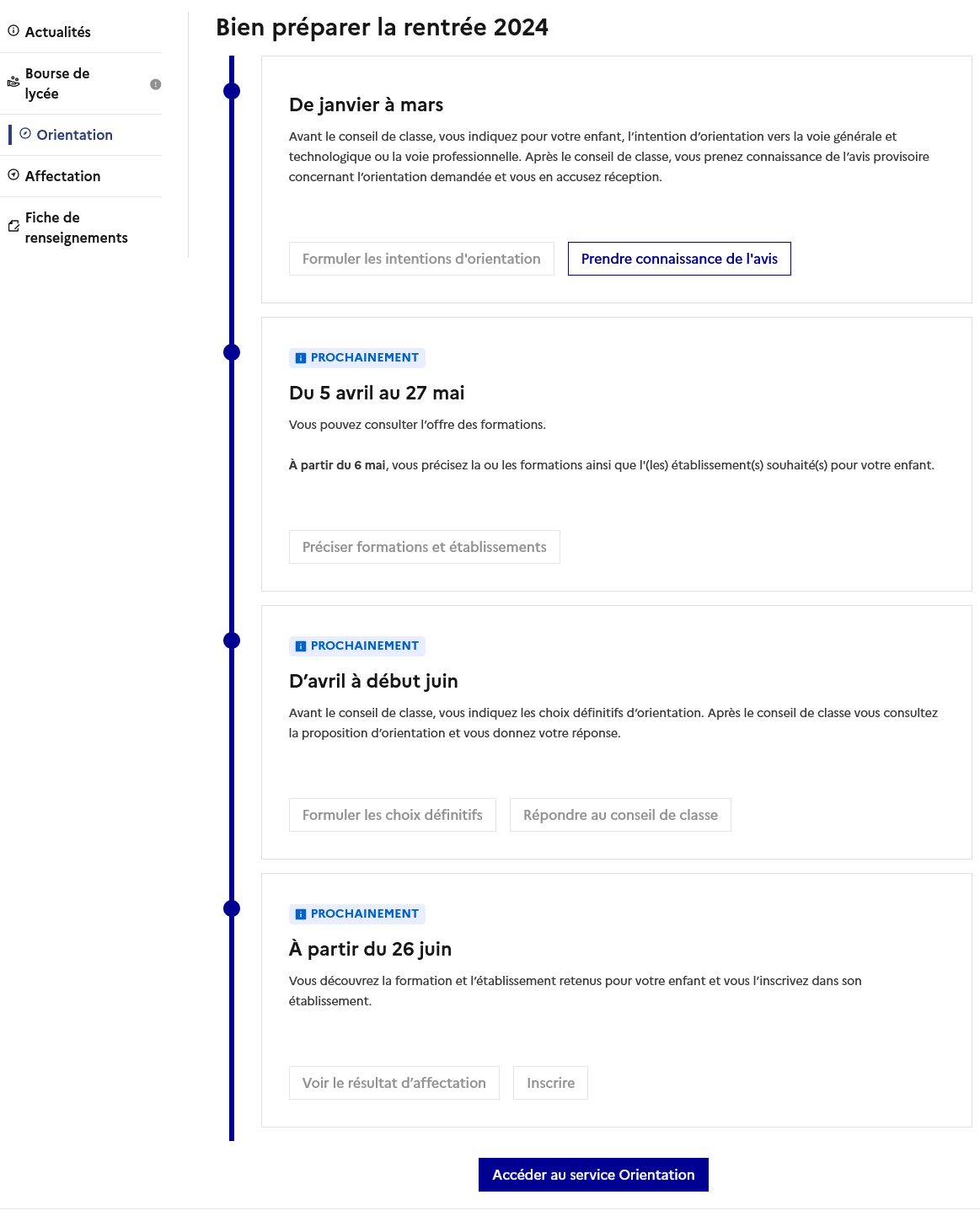 Les étapes de l’orientation, l’affectation et l’inscription sont présentées pour préparer la rentrée 2024. 

Le bouton activé indique l’étape en cours.
2023-2024
Demander sa voie d’orientation après la 3e

Dialogue avec le conseil de classe
2023-2024
Demander sa voie d’orientation après la 3e
Un seul des représentants légaux de l’élève peut faire la saisie des choix définitifs.La réponse aux propositions d’orientation du conseil de classe pourra être donnée indifféremment par l’un ou l’autre des représentants légaux.En cas de difficulté les responsables légaux peuvent s’adresser au chef d’établissement.
2023-2024
Demander sa voie d’orientation après la 3e
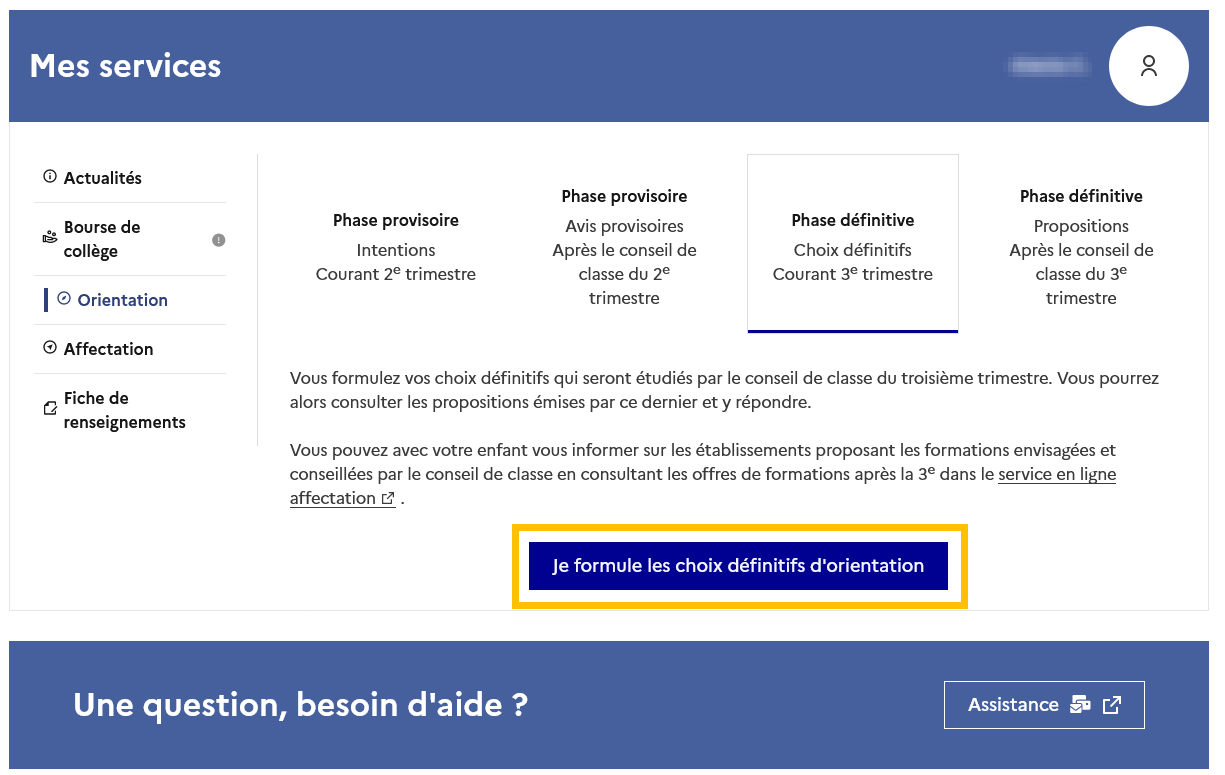 Les étapes sont présentées avec des conseils pour s’informer sur les établissements et les formations envisagées après la 3e.
2023-2024
Demander sa voie d’orientation après la 3e
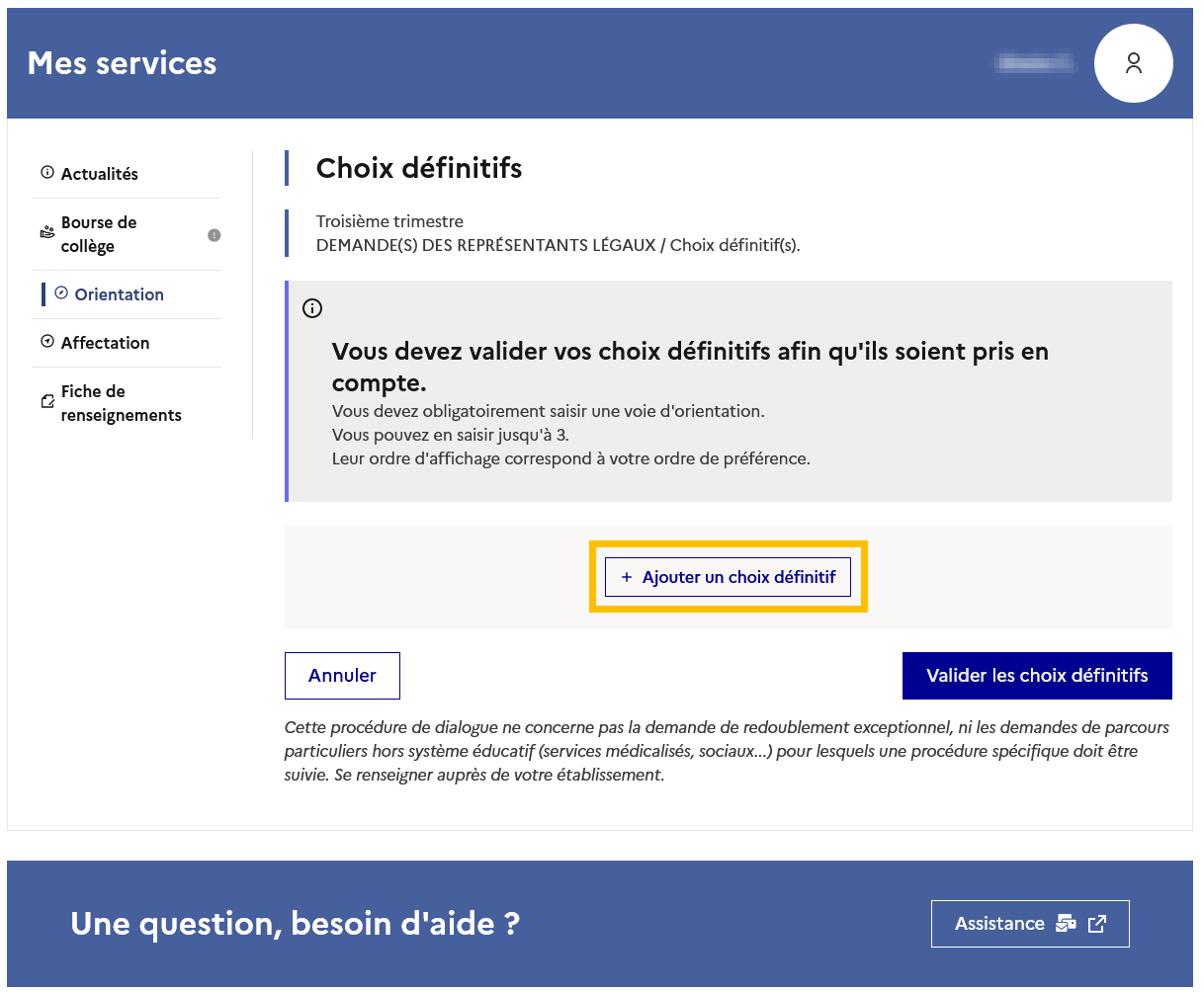 Le bouton + Ajouter un choix ouvre une pop-up qui permet la sélection d’une voie d’orientation.
2023-2024
Demander sa voie d’orientation après la 3e
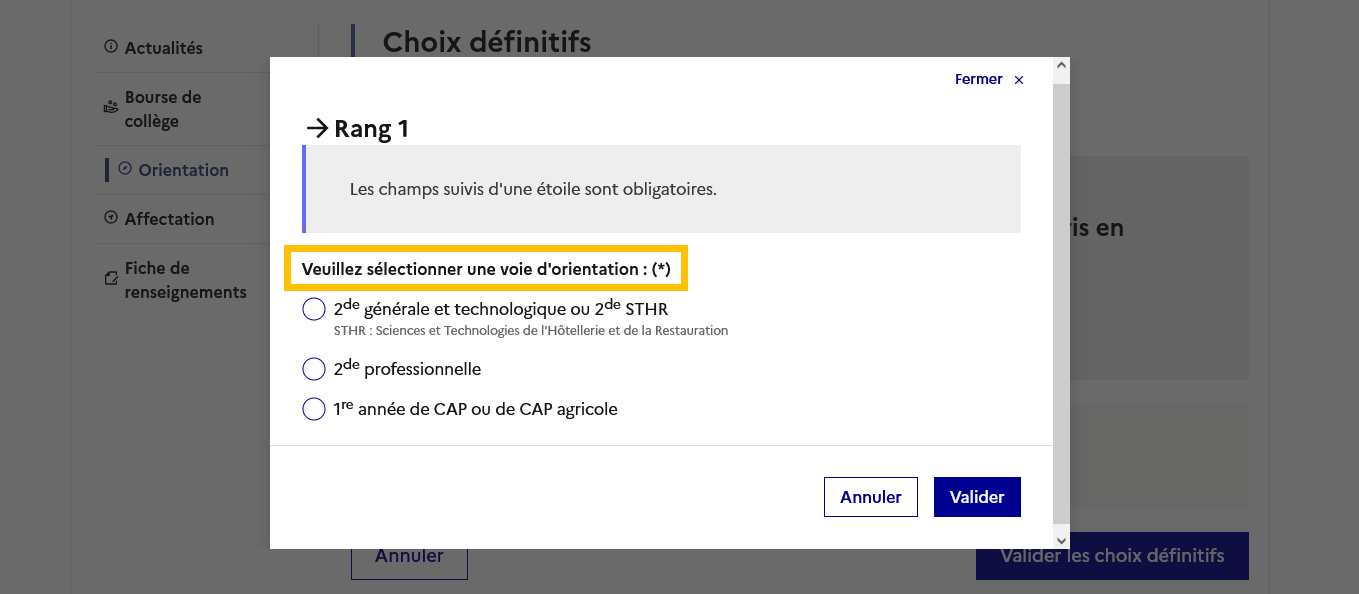 La sélection d’une voie se fait dans l’ordre de préférence, il est possible de modifier les choix jusqu’à la fermeture du service en ligne Orientation à la date indiquée par le chef d’établissement.
2023-2024
Valider les demandes d’orientation
2023-2024
Valider les demandes d’orientation
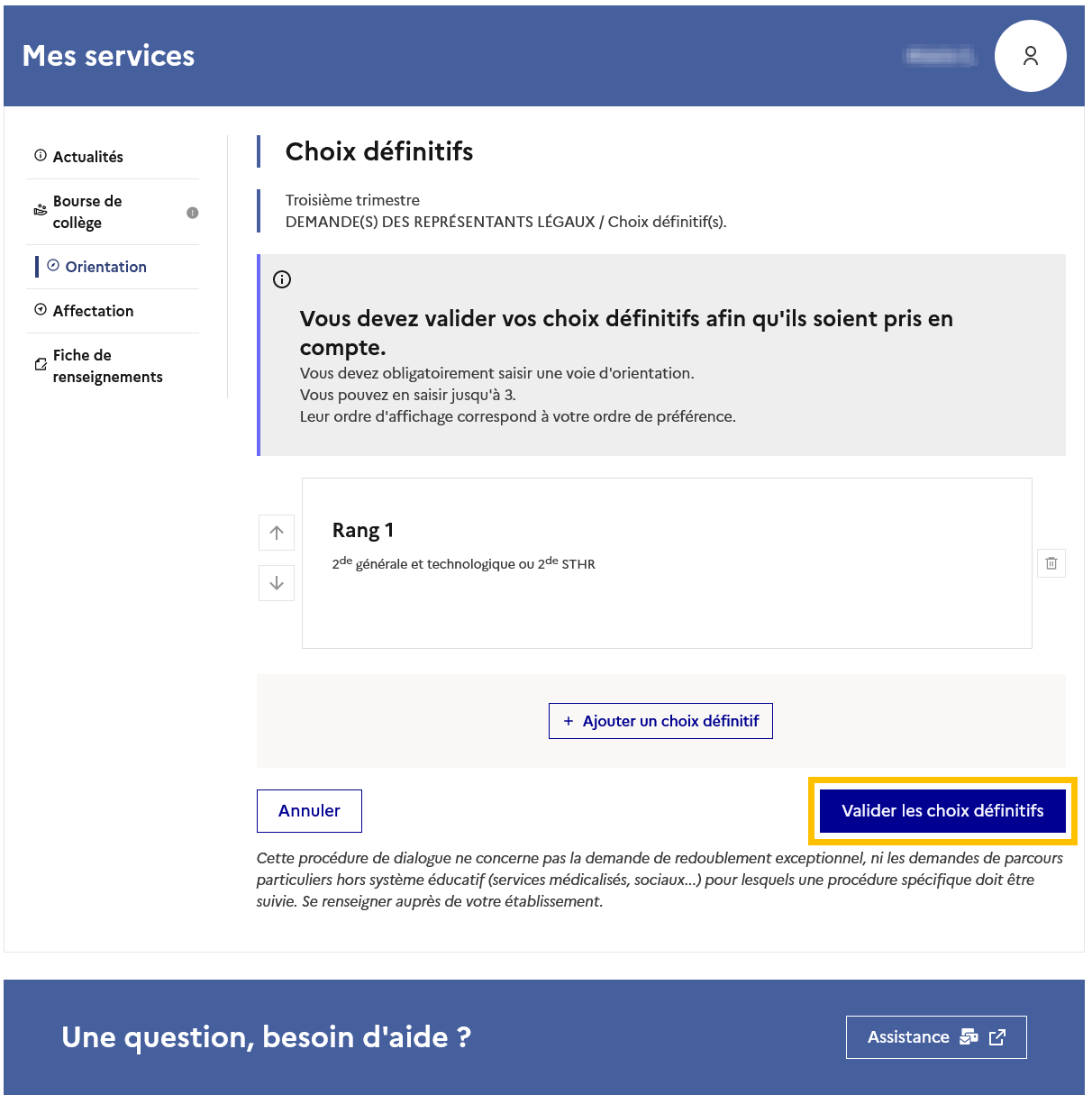 Les choix validés sont transmis automatiquement à l’établissement pour le conseil de classe.
2023-2024
Valider les demandes d’orientation
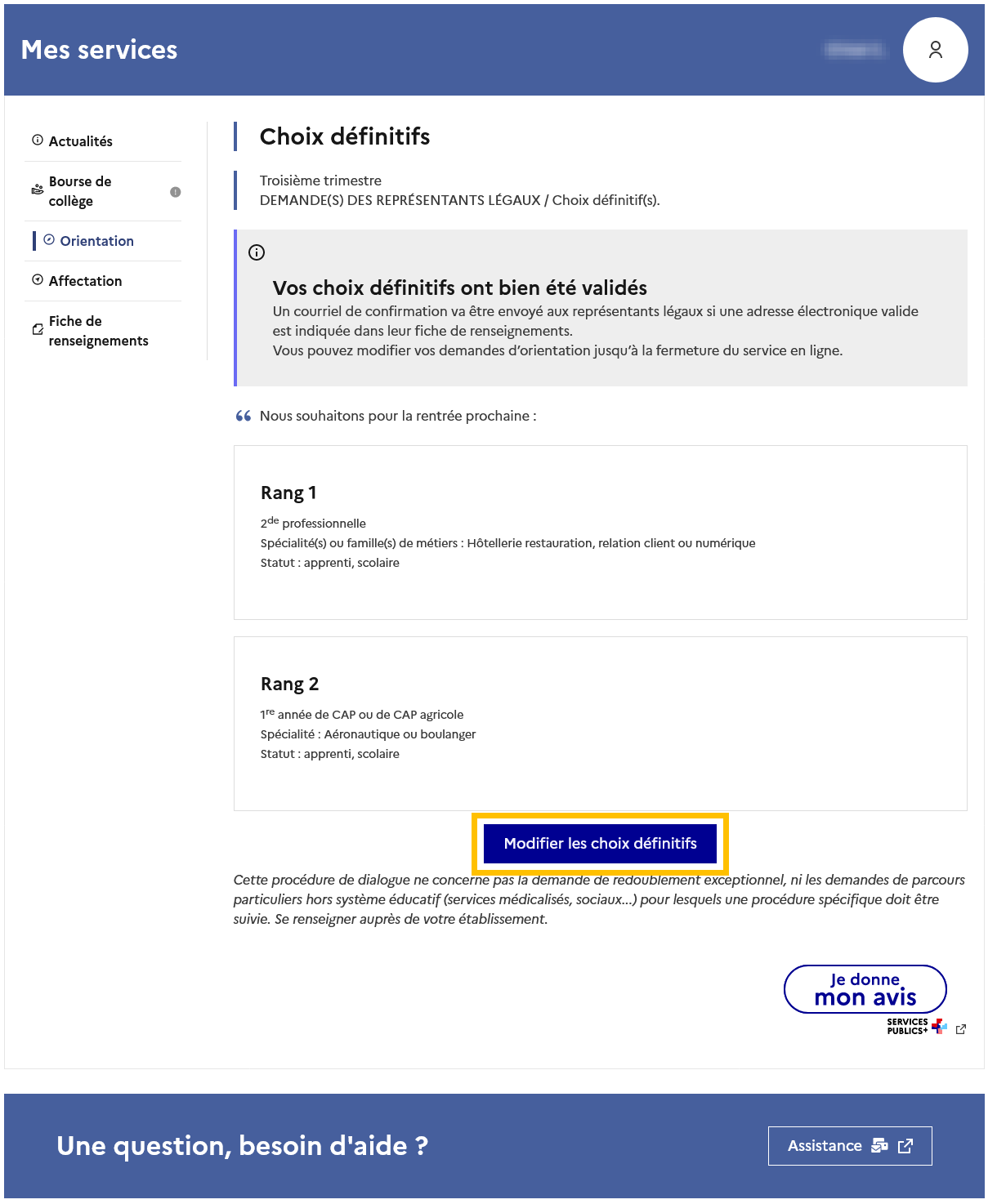 Un courriel avec le récapitulatif des choix validés est transmis à chaque représentant légal. 

Les choix peuvent être modifiés jusqu’à la fermeture du service.
2023-2024
Répondre aux propositions d’orientation
2023-2024
Répondre aux propositions d’orientation
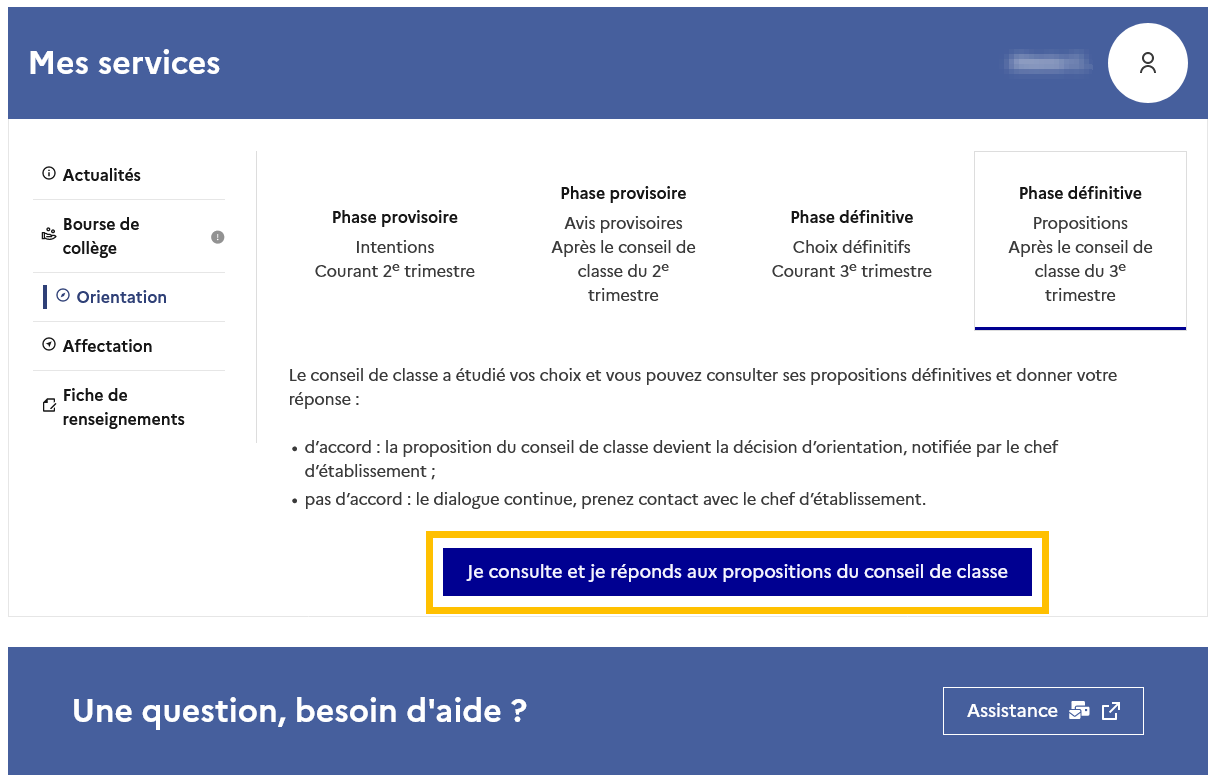 L’un ou l’autre des représentants légaux peut répondre aux propositions du conseil de classe.
2023-2024